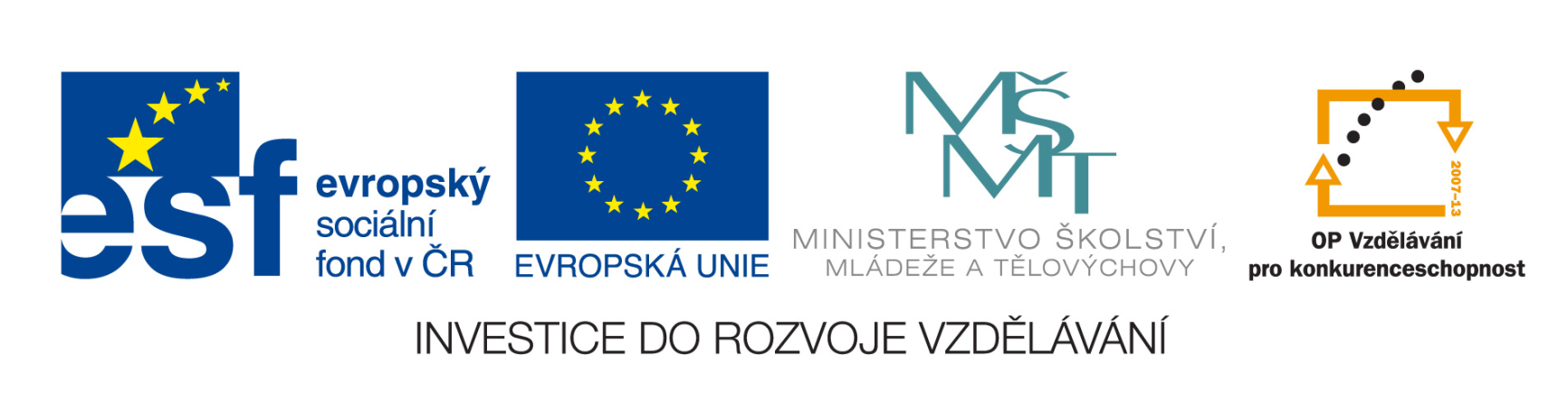 KOROZE
Mgr. Ivana Blažíčková
Základní škola a Mateřská škola Nymburk, Tyršova 446
EU-ICT-Ch-9-02
Anotace
Vzdělávací oblast: Člověk a příroda
Předmět: Chemie
Tematický okruh: Anorganické a organické látky kolem nás
Ročník: 9.

Žáci se seznámí s principem koroze, následky a možným způsobům zpomalení nebo zabránění koroze
EU-ICT-Ch-9-02
Koroze
Pokus se vysvětlit slovo koroze
Kde koroze probíhá?
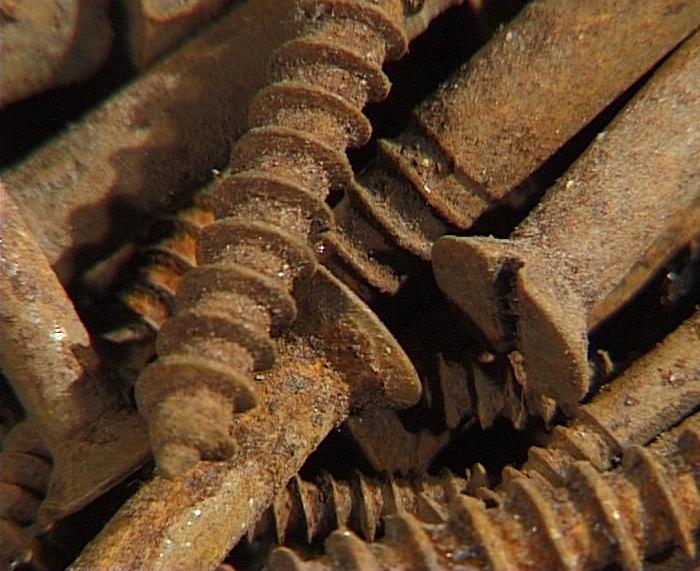 M. Velechovský
Koroze
Koroze – lat. corrodo = rozhlodat
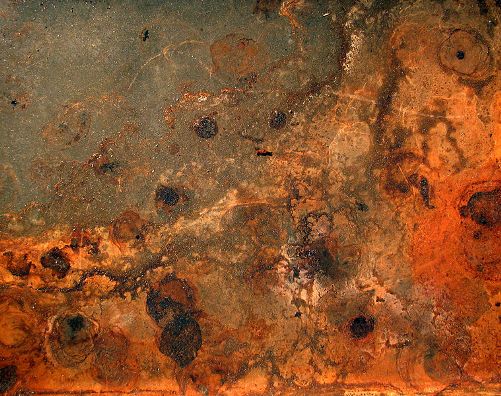 McLassus, R. wikipedia.org. http://upload.wikimedia.org/wikipedia/commons/b/bb/Rust_and_dirt.jpg (accessed Sept 10, 2011).
Koroze
Rozrušení povrchu kovů nebo jiných materiálů (např. hornin či plastů) vlivem chemické nebo elektrochemické reakce s okolním prostředím
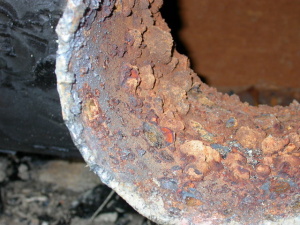 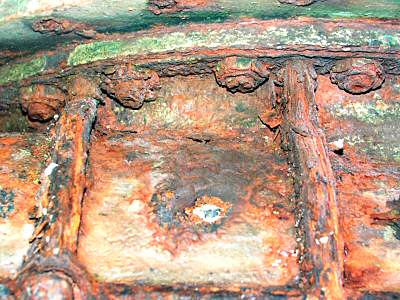 M. Velechovský
M. Velechovský
Rychlost koroze
Pozoruj rychlost koroze v různých prostředích
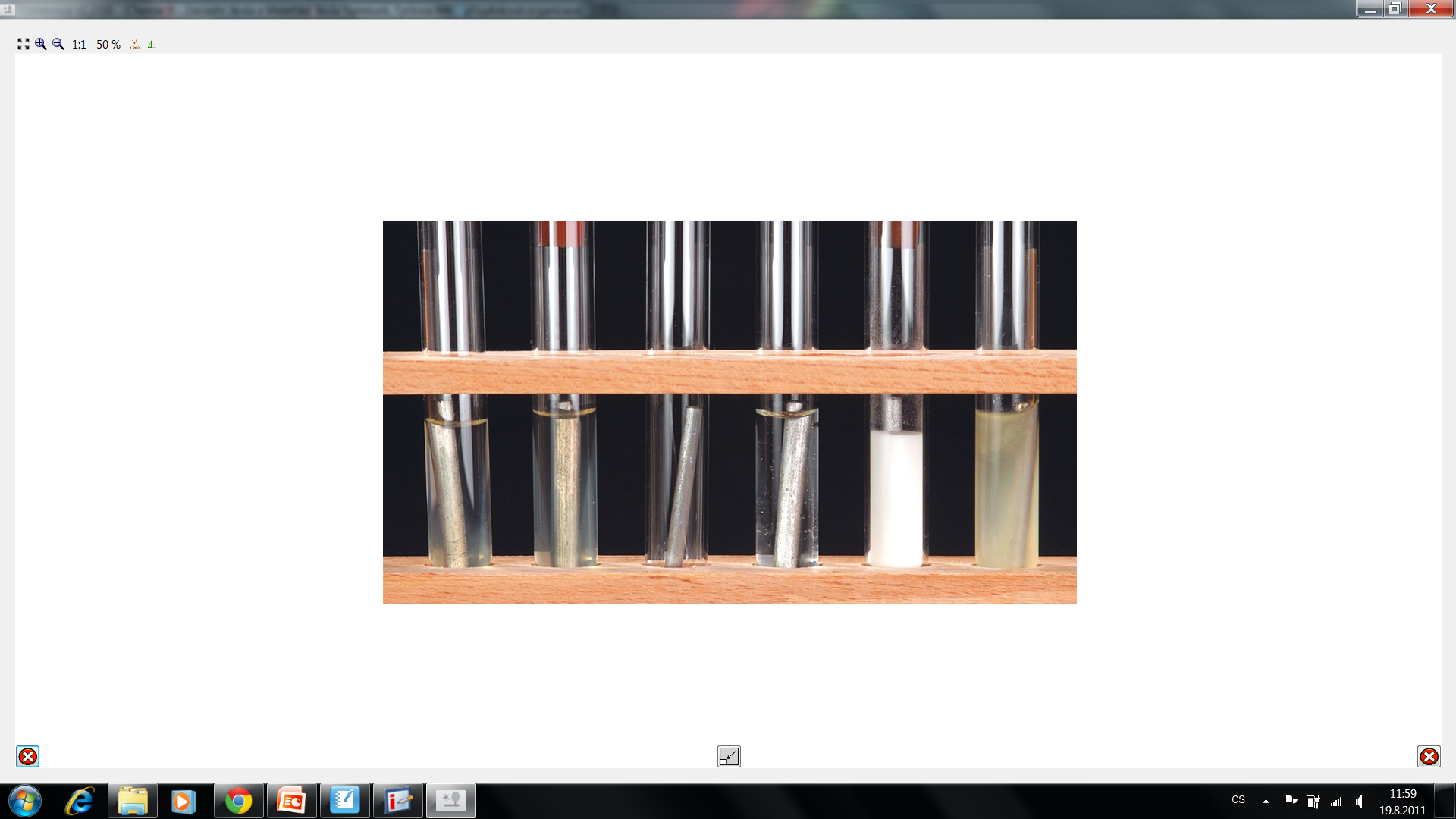 Karel Brož
Rychlost koroze
Kde probíhala koroze nejrychleji?
Kde probíhala koroze nejpomaleji?
Které faktory urychlují korozi?
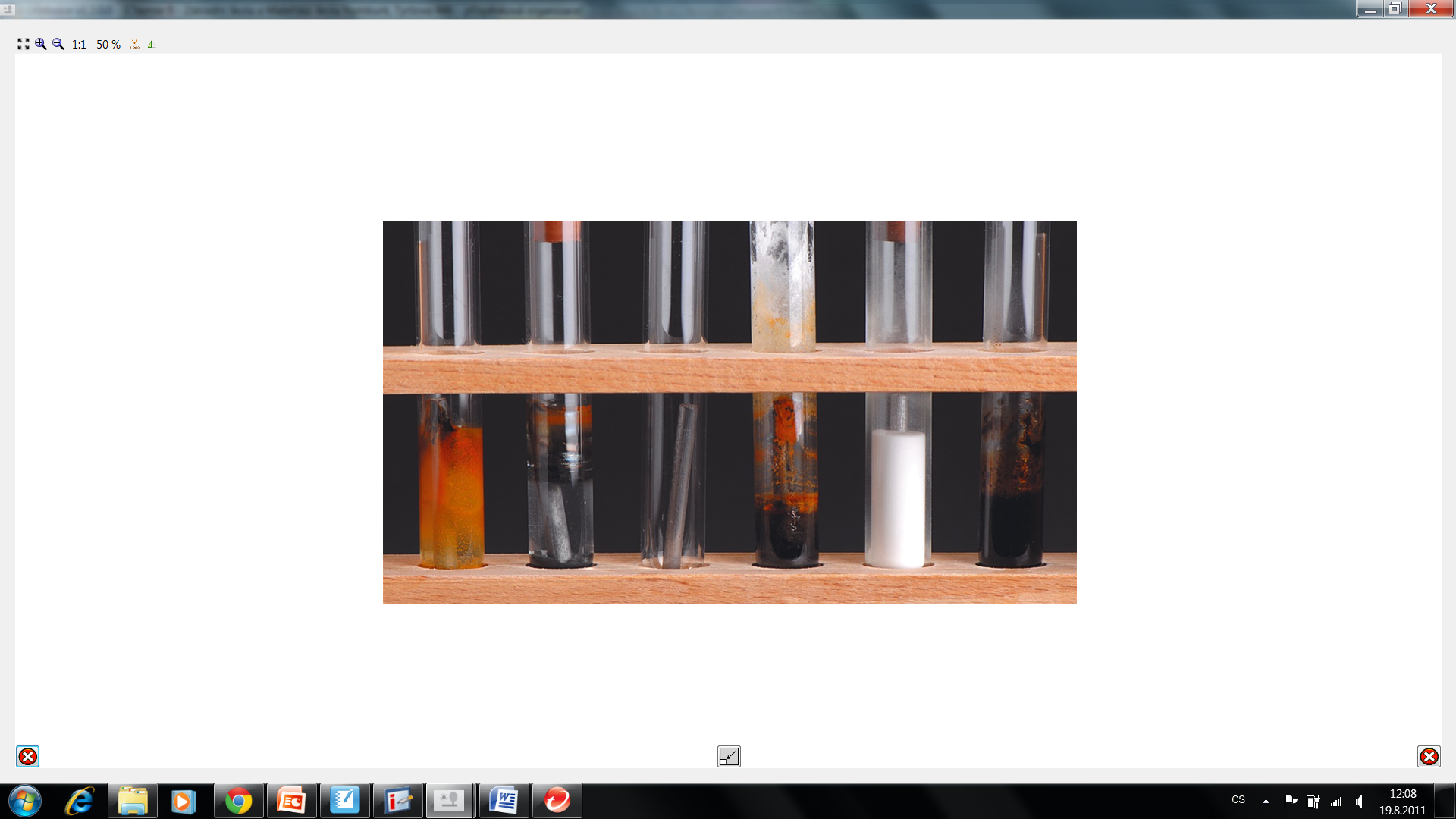 Karel Brož
Koroze železa
Hlavní složka rzi -  červenohnědý hydroxid železitý
V teplém a vlhkém prostředí probíhá koroze rychleji
Zapiš vzorec hydroxidu železitého
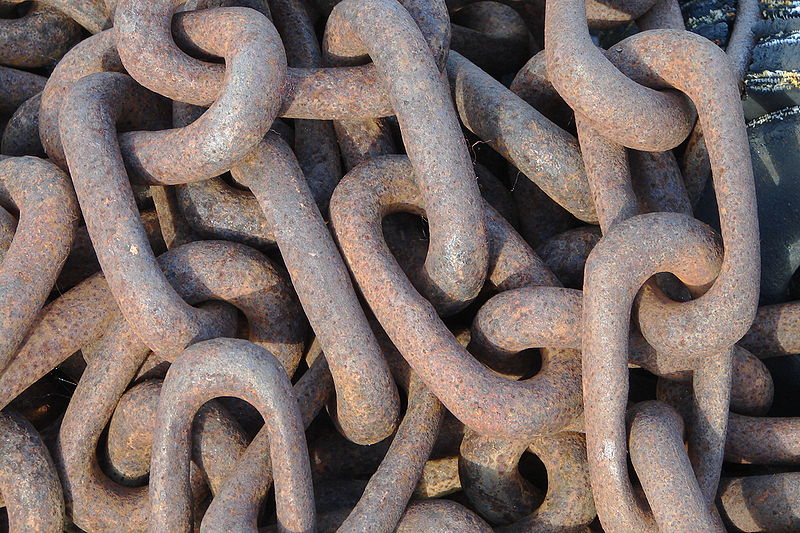 Daplaza wikipedia.org. http://commons.wikimedia.org/wiki/File:Cha%C3%AEnes_DSC00637.JPG?uselang=cs (accessed Sept 10, 2011)
Koroze železa
Hydroxid železitý

Fe(OH)3
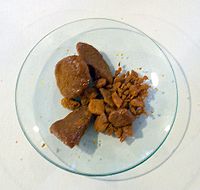 Karel Brož
Koroze železa
Zjednodušený zápis chemické reakce:

4 Fe + 3 O2 + 6 H2O 		4 Fe(OH)3

Zapiš oxidační čísla všech prvkůa rozhodni, zda je koroze železa redoxní reakce.
Koroze železa
0             0                I     -II                                    III  –II  I
4 Fe + 3 O2 + 6 H2O 		4 Fe(OH)3

Železo se oxiduje
Kyslík se redukuje

Reakce je redoxní
Koroze mědi
Měděnka
Vlivem vzduchu, vlhkosti a oxidu uhličitého
Hydroxid a uhličitan měďnatý
Zapiš tyto sloučeniny vzorcem
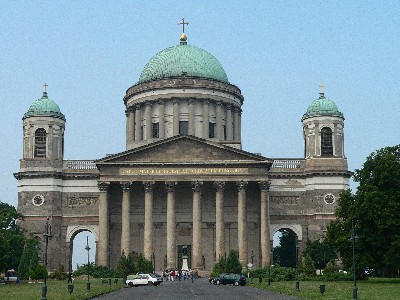 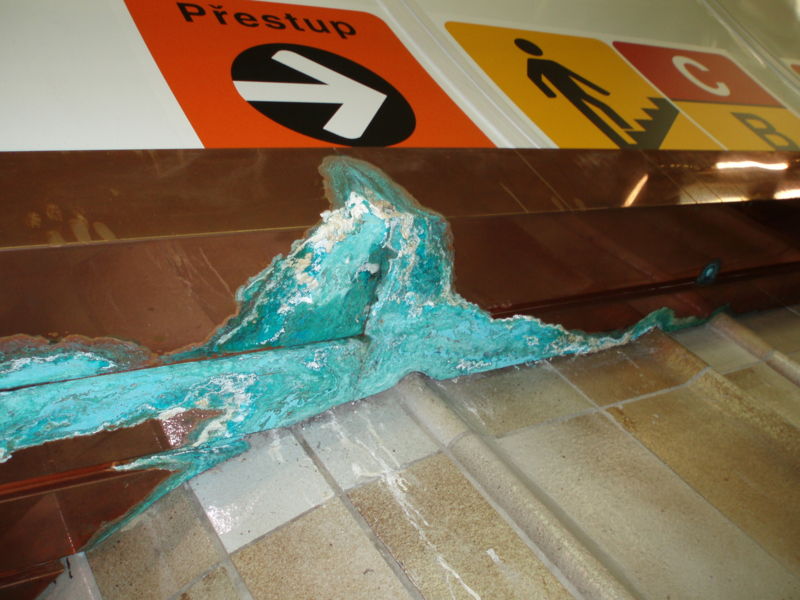 M. Velechovský
wikipedia.org. http://cs.wikipedia.org/wiki/Soubor:Verdigris2.JPG (accessed Sept 10, 2011)
Koroze mědi
Hydroxid měďnatý

Cu(OH)2
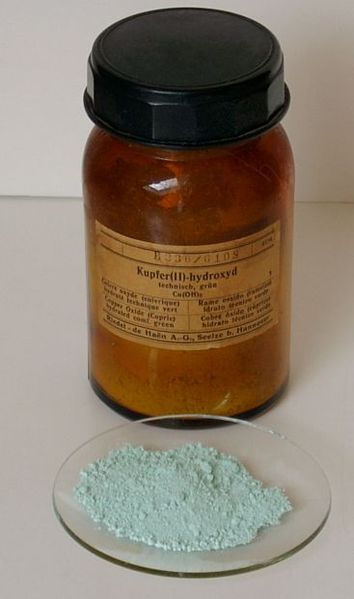 wikipedia.org. http://cs.wikipedia.org/wiki/Soubor:Kupfer-II-hydroxid-og.jpg (accessed Sept 10, 2011)
Koroze mědi
Uhličitan měďnatý

CuCO3
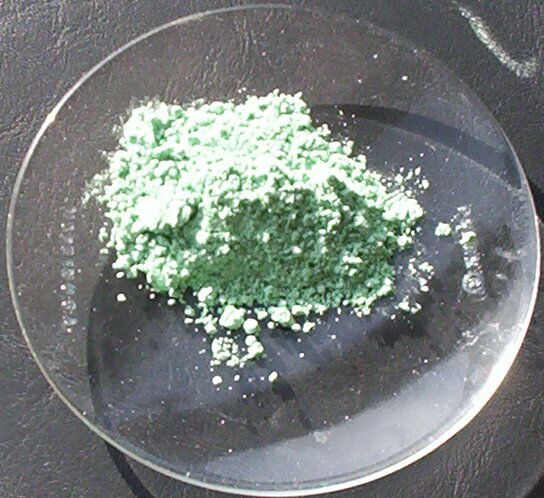 wikimedia.commons. http://upload.wikimedia.org/wikipedia/commons/a/a3/Basic_copper%28II%29_carbonate.jpg (accessed Sept 10, 2011)
Koroze zinku
Tzv. bílá rez – matný šedý povlak
Vlivem vzduchu, vlhkosti a oxidu uhličitého
Hydroxid a uhličitan zinečnatý
Zapiš tyto sloučeniny vzorcem
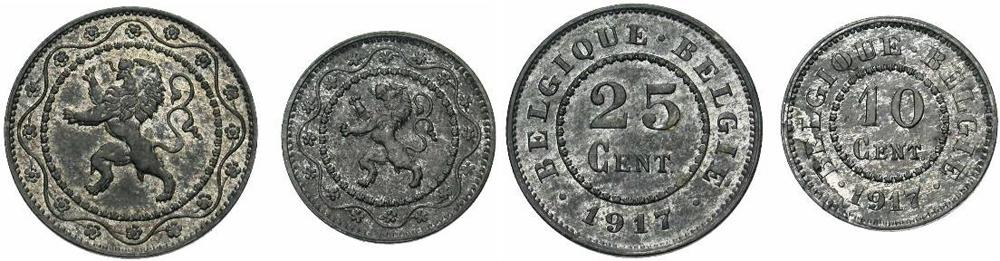 wikimedia.commons. http://upload.wikimedia.org/wikipedia/commons/zinc_coins_p12a230006.PNG?uselang=cs (accessed Sept 10, 2011)
Koroze zinku
Hydroxid zinečnatý

Zn(OH)2

Uhličitan zinečnatý

ZnCO3
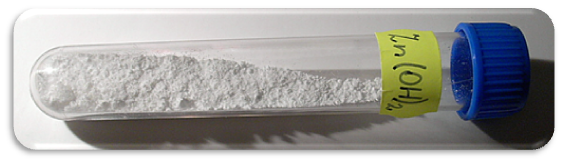 wikimedia.commons. http://upload.wikimedia.org/wikipedia/commons/f/fd/Hydroxid_zine%C4%8Dnat%C3%BD.PNG?uselang=cs (accessed Sept 10, 2011)
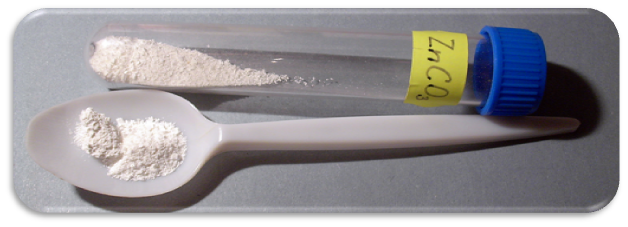 http://commons.wikimedia.org/wiki/File:Uhli%C4%8Ditan_zine%C4%8Dnat%C3%BD.PNG
Koroze stříbra
Účinkem sloučenin síry a vlhkosti
Černý povlak
Korozi urychluje teplota, pot, bakterie
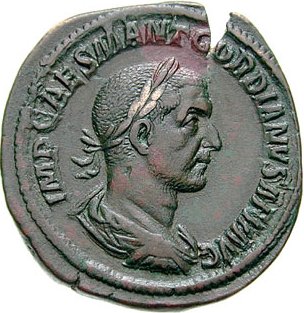 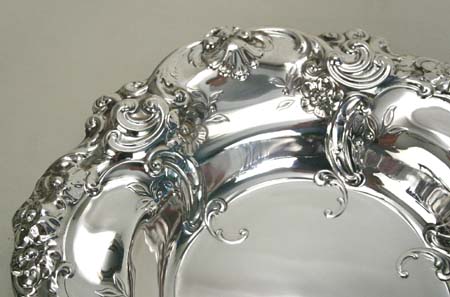 wikimedia.commons. http://commons.wikimedia.org/wiki/File:Melroseborder.jpg?uselang=cs (accessed Sept 10, 2011)
wikimedia.commons. http://commons.wikimedia.org/wiki/File:GordianusIsest.jpg (accessed Sept 10, 2011)
Ochrana před korozí
Jakým způsobem se dá zabránit nebo alespoň zpomalit průběh koroze?
Ochrana před korozí
Ochranným nátěrem barvou
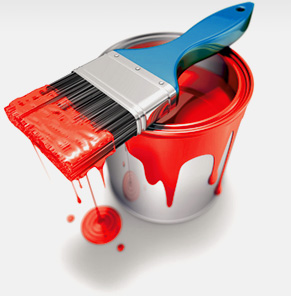 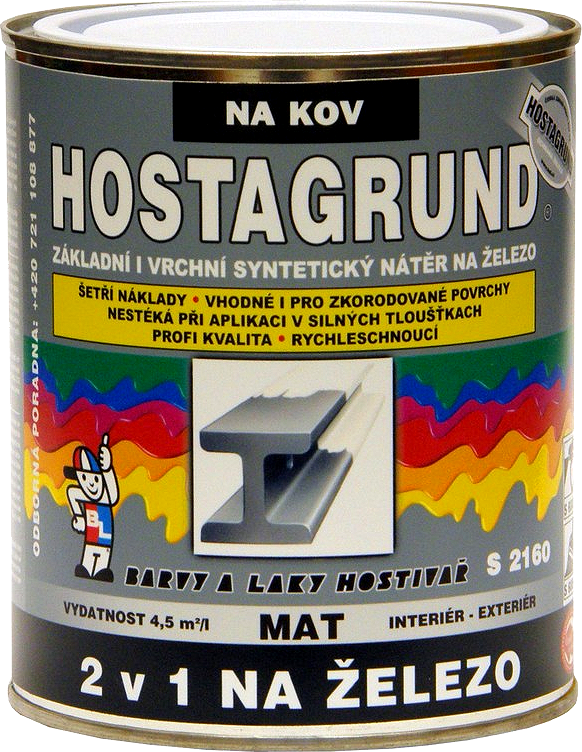 magazinpodnikani. http://www.magazinpodnikani.cz/img2/2696/2708/2709/2750/2750/2767/2772/2780/pixle.jpg (accessed Sept 10, 2011)
M. Velechovský
Ochrana před korozí
Olejováním, mazáním
Izolací materiálu – 
	např. pogumováním
Pokovováním – Zn, Ni, Cr
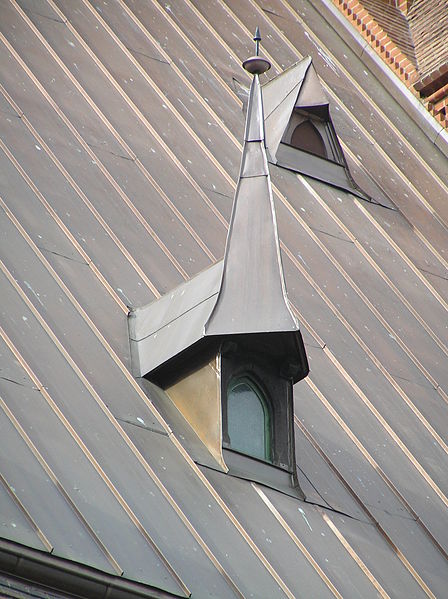 wikipedia.org. http://cs.wikipedia.org/wiki/Soubor:Torun_kosciol_garn_dach.jpg (accessed Sept 10, 2011)